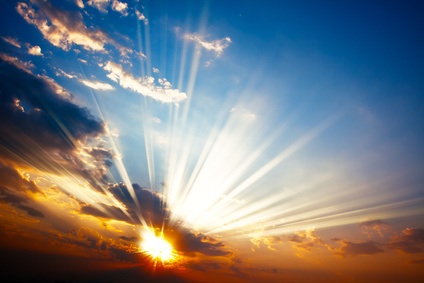 萬人中祢是至好詞曲: 陳逸豪牧師
我心意愛祢
    我心欣慕祢 
日冥渴慕仰望
祢榮美
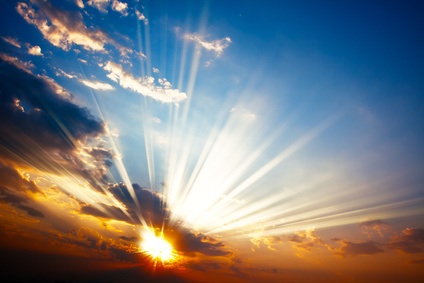 萬人中祢是至好詞曲: 陳逸豪牧師
無人親像祢 
肯犧牲自己
十架頂顯明
救贖慈悲
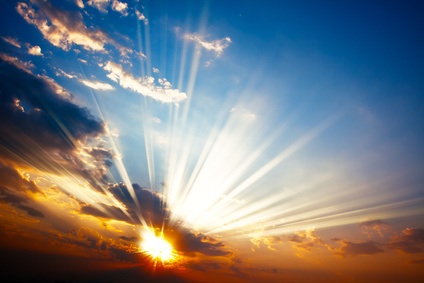 萬人中祢是至好詞曲: 陳逸豪牧師
(副歌)
萬人中祢是至好 
萬神中祢上可靠 
耶穌我至寶 耶穌我讚美
祢以外我無別倚靠
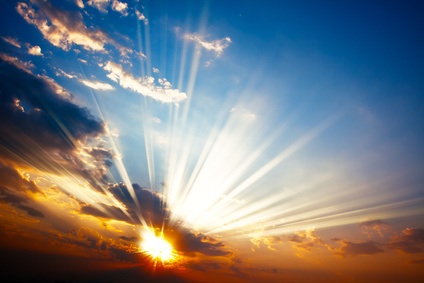 萬人中祢是至好詞曲: 陳逸豪牧師
2. 祢使我歡喜
    祢使我吟詩
一生一世
我欲敬拜祢
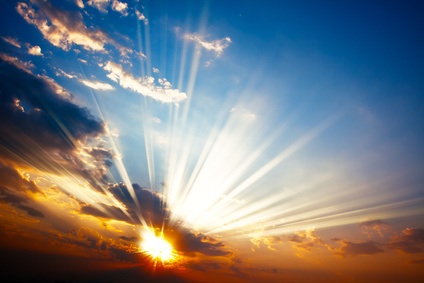 萬人中祢是至好詞曲: 陳逸豪牧師
什神親像祢 
憐憫復公義 
倚靠祢的人
真正福氣
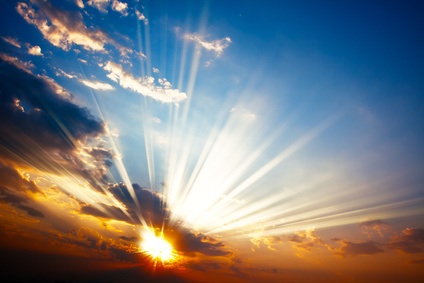 萬人中祢是至好詞曲: 陳逸豪牧師
(副歌)
萬人中祢是至好 
萬神中祢上可靠 
耶穌我至寶 耶穌我讚美
祢以外我無別倚靠